Czy wielkoduszności można się nauczyć?
Czyli tutoring od idei do praktyki
Bartosz Fingas

Collegium Wratislaviense
Dwa filary edukacji
www.cw.edu.pl
[Speaker Notes: Ktoś zapytał Einsteina, jakie pytanie zadałby Bogu, gdyby miał taką okazję, odparł: „Jak powstał wszechświat? Bo wszystko, co nastąpiło potem, to tylko matematyka”. Ale po chwili zastanowienia zmienił zdanie. Powiedział: „Zamiast tego zapytałbym: Dlaczego powstał wszechświat? Bo wtedy poznałbym sens własnego życia”]
Kilka pytań…
Jaki cel realizowany przez Ciebie obecnie lub w ostatnich 5 latach uważasz za najważniejszy? Dlaczego był dla Ciebie ważny?
Wypisz w ciągu 30 sekund 3 Twoje najsilniejsze strony (umiejętności, cechy) oraz 1 cechę charakteru lub umiejętność, nad którą obecnie pracujesz.
Wypisz 3 rzeczy, które są Twoim wkładem w życie innych ludzi.
Jak ocenił(a)byś swój stopień zadowolenia z miejsca, w którym jesteś w życiu w skali 1 - 10?
Cel tutoringu: 
człowiek o wielkiej duszy
Ambitne, ważne cele
Poczucie własnej wartości
WIELKO-
DUSZNOŚĆ
Działania na rzecz dobra wspólnego
Znajomość siebie
[Speaker Notes: Cel tutoringu: aby uczeń za 10 lat od zakończenie tutoringu sprawnie i bez wahania odpowiedział na te pytania]
Historie tutorskie
Piotrek
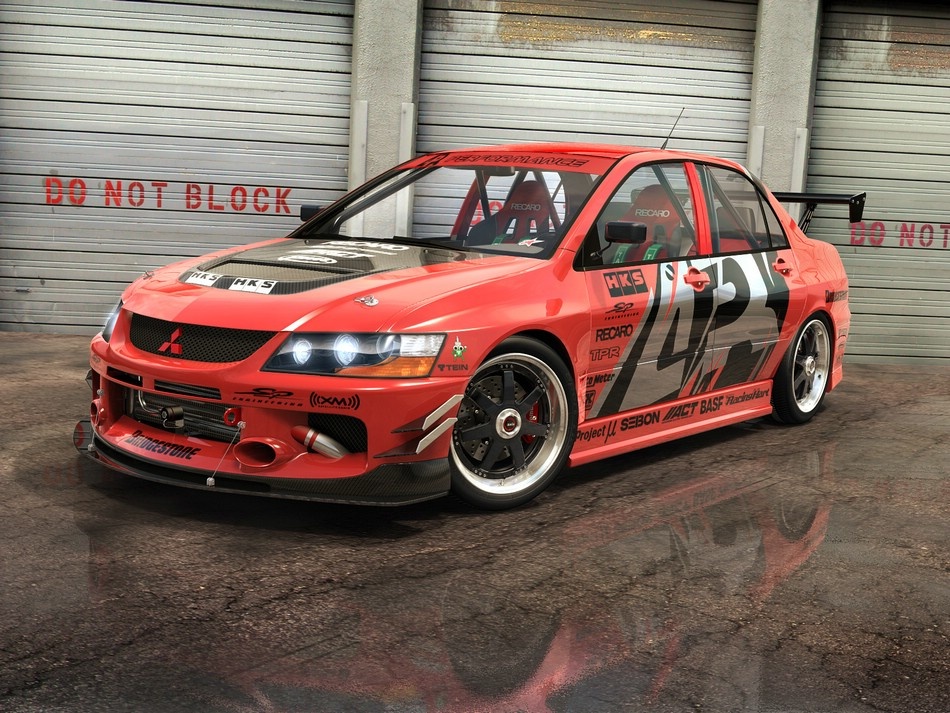 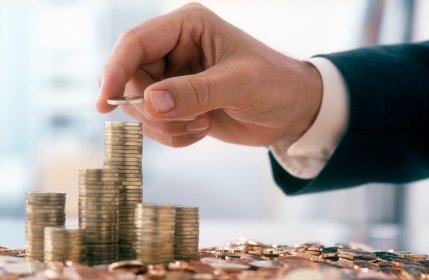 Kuba
www.cw.edu.pl
Co wyróżnia tutoring?
Pozytywne aspiracje
WIELKOŚĆ 
Integralność: charakter, wiedza, umiejętności, wartości
Regularność + długofalowość
Relacja i indywidualne podejście
Troska o dobro podopiecznego
[Speaker Notes: Przyszłość / przeszłość
Standard / ponadprzeciętność w danej dziedzinie]
Definicja
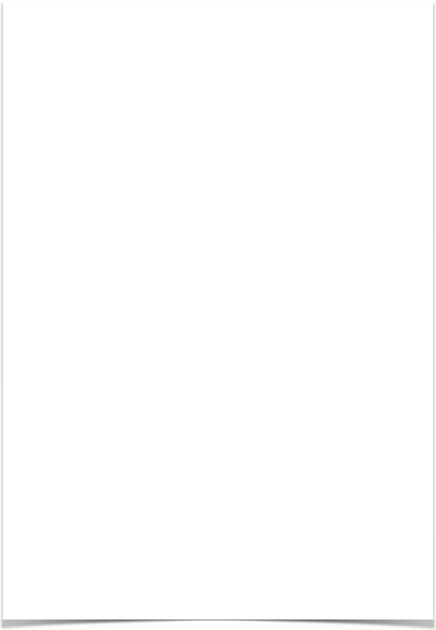 „Tutoring to metoda indywidualnej opieki nad podopiecznym, oparta na relacji mistrz–uczeń, która, dzięki integralnemu spojrzeniu na rozwój człowieka, stara się o pełny rozwój jego potencjału”. 

Piotr Czekierda, Bartosz Fingas, Marcin Szala, Tutoring. Teoria, praktyka, studia przypadków, Wydawnictwo Wolters Kluwer, Warszawa 2015.
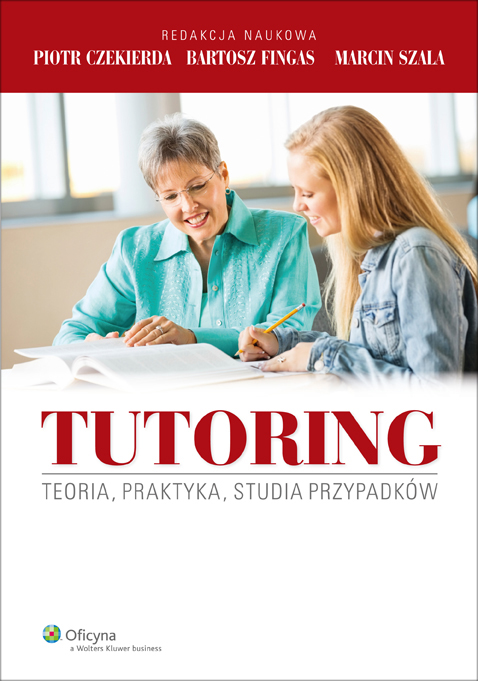 www.cw.edu.pl
Rodzaje tutoringu
www.cw.edu.pl
[Speaker Notes: Przenikają się nawzajem – przykład Piotrka z filozofii]
Relacja mistrz-uczeń
„Jesteśmy niczym karły, które siedzą na barkach olbrzymów. Jeśli dane nam było zobaczyć więcej i dalej niż oni, to nie dlatego, że mamy lepszy wzrok czy inną własną przewagę, ale dlatego, że otrzymaliśmy pomoc i wsparcie w ich wielkości.”
Bernard z Chartres
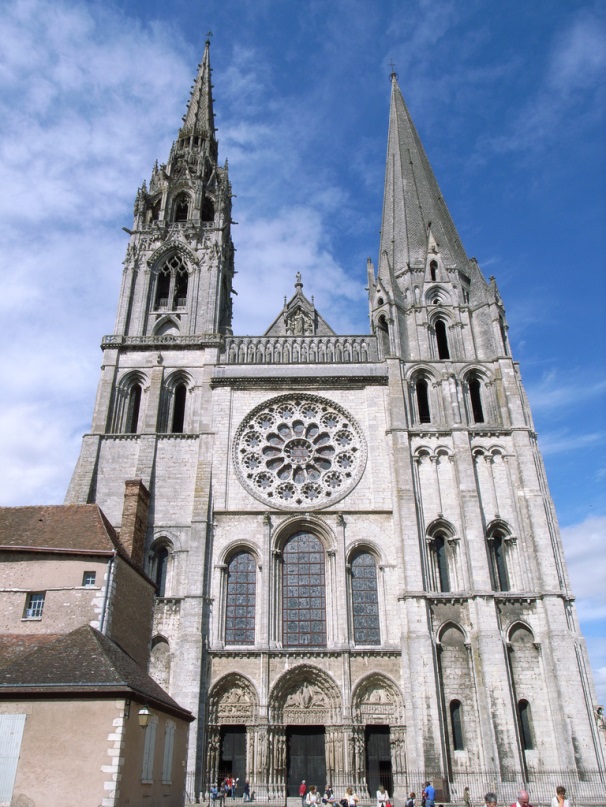 Prawdziwa wielkość rodzi się z pokory
www.cw.edu.pl
[Speaker Notes: Człowiek najlepiej uczy się przez przykład – dlatego modelowanie, bycie wzorem zachowań jest w tutoringu ważne – w przeciwieństwie do coachingu. 
Mistrz potrafi czerpać z dorobku innych, z dorobku wcześniejszych pokoleń, tradycji, kultury – dzięki temu sam nie musi być gigantem – wystarczy, że stanie na ich barkach]